Comité exécutif 150 ans
vendredi 16 avril 2021
0
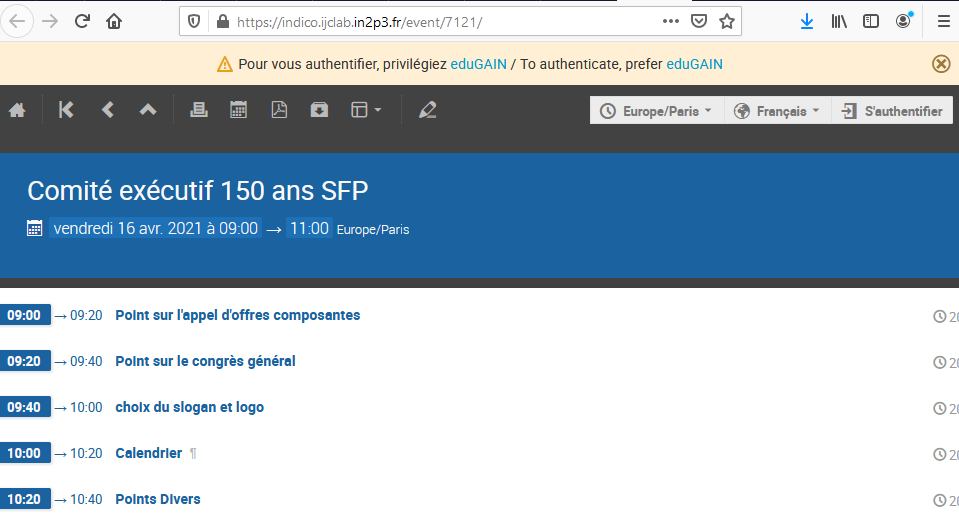 Appel d’offres composantes
La « tournée des popotes » a permis d’avoir un premier retour favorable sur l’Appel d’offres composantes
Plusieurs composantes ont d’ores et déjà des idées assez précises de manifestations qu’elles vont proposer
Division Physique non Linéaire : Bi-centenaire des équations de Navier
Division accélérateurs : 150 ans d’accélération
Commission Publication : Colloque à Cargèse
Réseau Jeunes : accueil evènement étudiant international en France
Olivier Sandre : autour de Wikipédia
2
Le Congrès Général
Mise en place d’un GT « Maquette » piloté par Jacqueline Bloch 
Première réunion fin mars
Point de départ : Congrès de Nantes
Liste de manifestations supplémentaires à insérer
« Animations » autour du Congrès: 
Festival de Physique (D. Louapre)
Physique dans la Ville (M. Casule)
Prochaine réunion début mai
Comité local : 
Bonne réunion le 6 avril avec Paris-Centre. Noyau dur identifié
Réunion le 19 avril avec présidence Sorbonne Université
Conseil scientifique
Responsables divisions + marraine et parrain plus :  ?
3
Choix du slogan
~15 propositions reçues via les responsables de composantes . 
Sondage réalisé: cette proposition vous semble-t-elle acceptable
6 propositions ont eu plus de 50% :
SFP : 150 ans d'engagement pour la physique
SFP : 150 ans au service de la physique !
SFP : 150 ans de passion et de transmission !
SFP: 150 ans de physique pour mieux comprendre le monde!
SFP : Au coeur de la physique!
SFP : 150 ans de physique pour inventer le monde de demain
4
Revisite Calendrier
Mai 2021 : 
Proposition maquette CG
Comité local 2023
Formation CS
Rencontre parrain/marraine
Proposition logos
Juin-Juillet:
Décision format CG
Première réunion CS
Premier bilan AO
Communication prête
Contacts ministère, organismes ,…
5